Arte &Cultura, un’impresa per il Paese
1
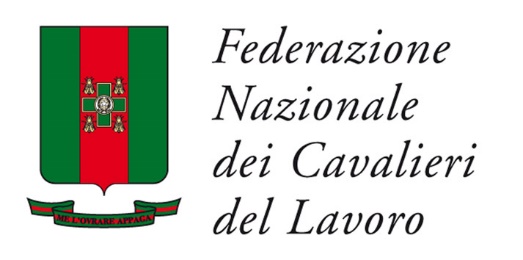 Giuseppe Roma
Presidente RUR / Università Roma Tre
@GiromRoma

FORUM CIVILTA’ DEL LAVORO
«I nuovi confini del Mecenatismo»
Roma, 11 ottobre 2017
I paradigmi del Neo - Mecenatismo
2
Le iniziative strutturali
3
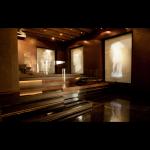 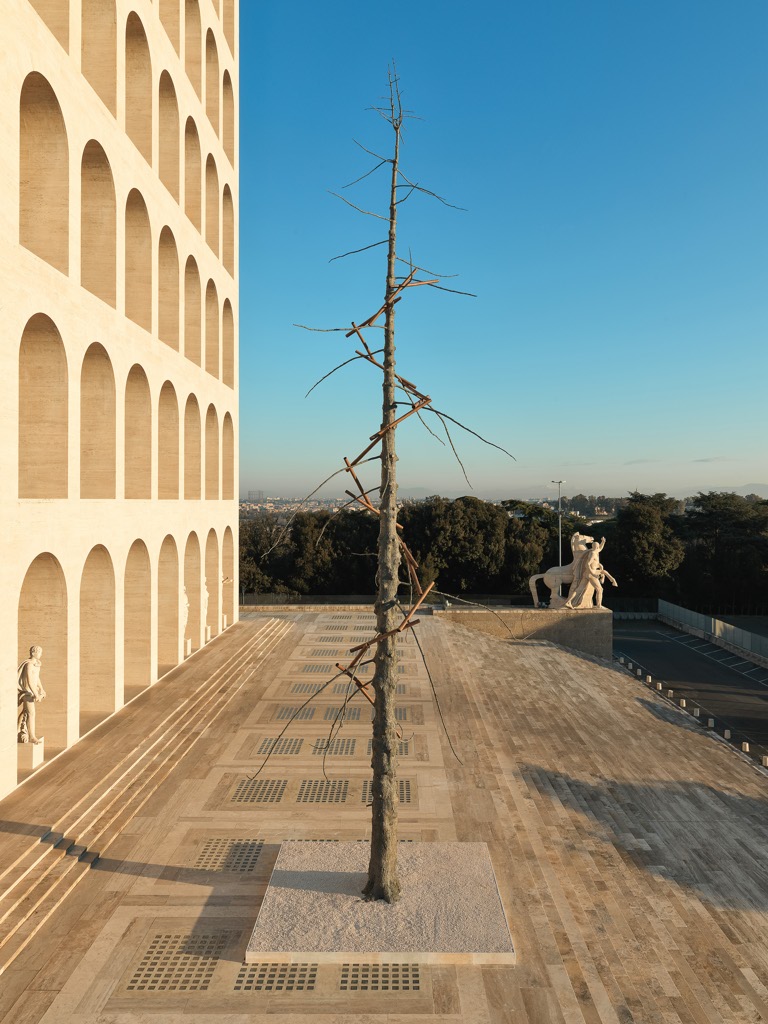 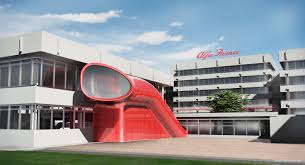 Museo Fondazione Sorgente Group
Museo Alfa Romeo
Istallazione di Giuseppe Penone per Fondazione Fendi
Arte e Architettura in Azienda
4
The Glass Cube at Bricco Rocche Wineyard in Barolo area
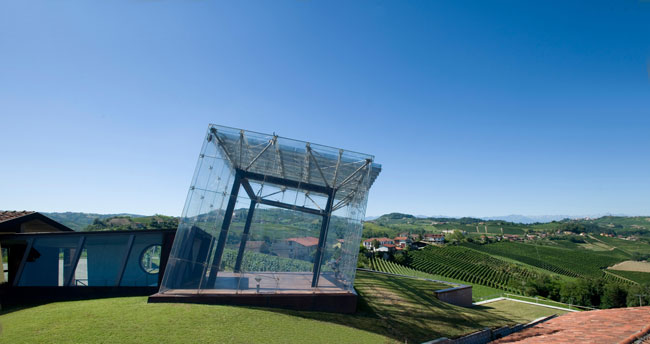 Sol LeWit fresco at Ceretto wineyard in Alba (Italy)
Un evento globale: l’istallazione di  Christo in Franciacorta
5
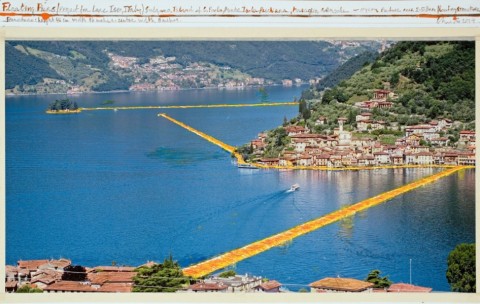 Il sistema cultura
6
Per vivere d’arte … bisogna creare PIL (Valore Aggiunto in miliardi di €,2013)
7
Fonte: Elaborazione RUR su dati Eurostat,2016
Quanto pesa il lavoro creativo(Incidenza % sull’occupazione totale e % spesa pubblica sulla cultura)
8
Fonte: Elaborazione RUR su dati Eurostat,2016
Visitatori di musei e siti statali in crescita (milioni di visitatori)
9
Fonte: Elaborazione RUR su dati Mibact 2017
10
Musei pubblici: il fatturato di una PMI
Ricavi dei siti statali
(milioni di €)
Quanto fatturano i grandi musei (milioni di €)
I flussi di visitatori concentrati n pochi siti
11
La lettura non decolla
12
Performing art e cinema
13
Spunti per un manifesto sul neo-mecenatismo artistico e culturale
14
Nuovi modelli di governance nel rapporto pubblico/privato per la valorizzazione della cultura
Politiche fiscali congruenti con la necessità di attrarre investimenti privati
Più stretta cooperazione al fine di regolamentare opportunamente il settore
Maggiore apertura delle strutture amministrative e gestionali